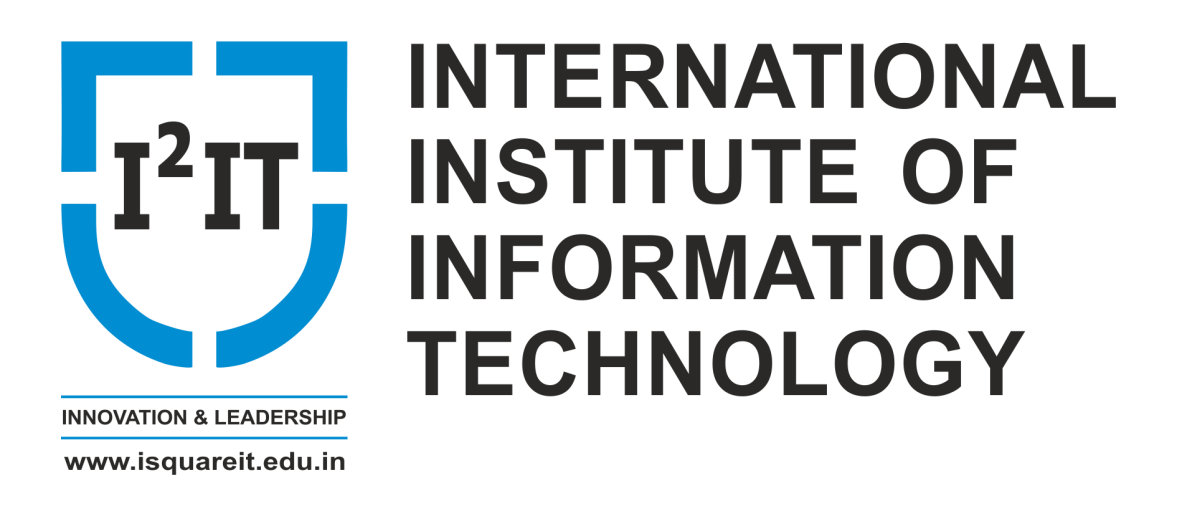 Data visualization using power bihow to connect Microsoft forms to power biProf. Bhavana KanawadeDepartment of information technologyinternational institute of information technology,I2ITwww.isquareit.edu.in
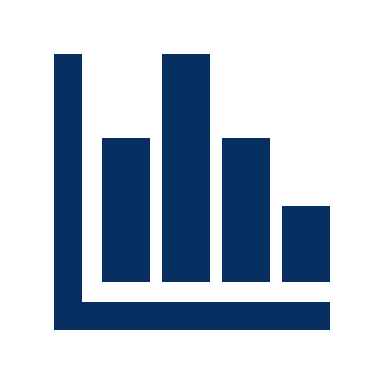 Applications of power bi
Power BI is –
Business intelligence tool. 
Data and analytics reporting tool that helps organizations bring together disparate data


What we are going to look now::::::::::Connect Microsoft forms to Power BI (Feedback analysis)
Visualize Sales Versus Marketing

Take a look at your marketing health.

Take a look at your company's financial 

performance in real time.

Generate reports

Feedback analysis

Sentiment analysis
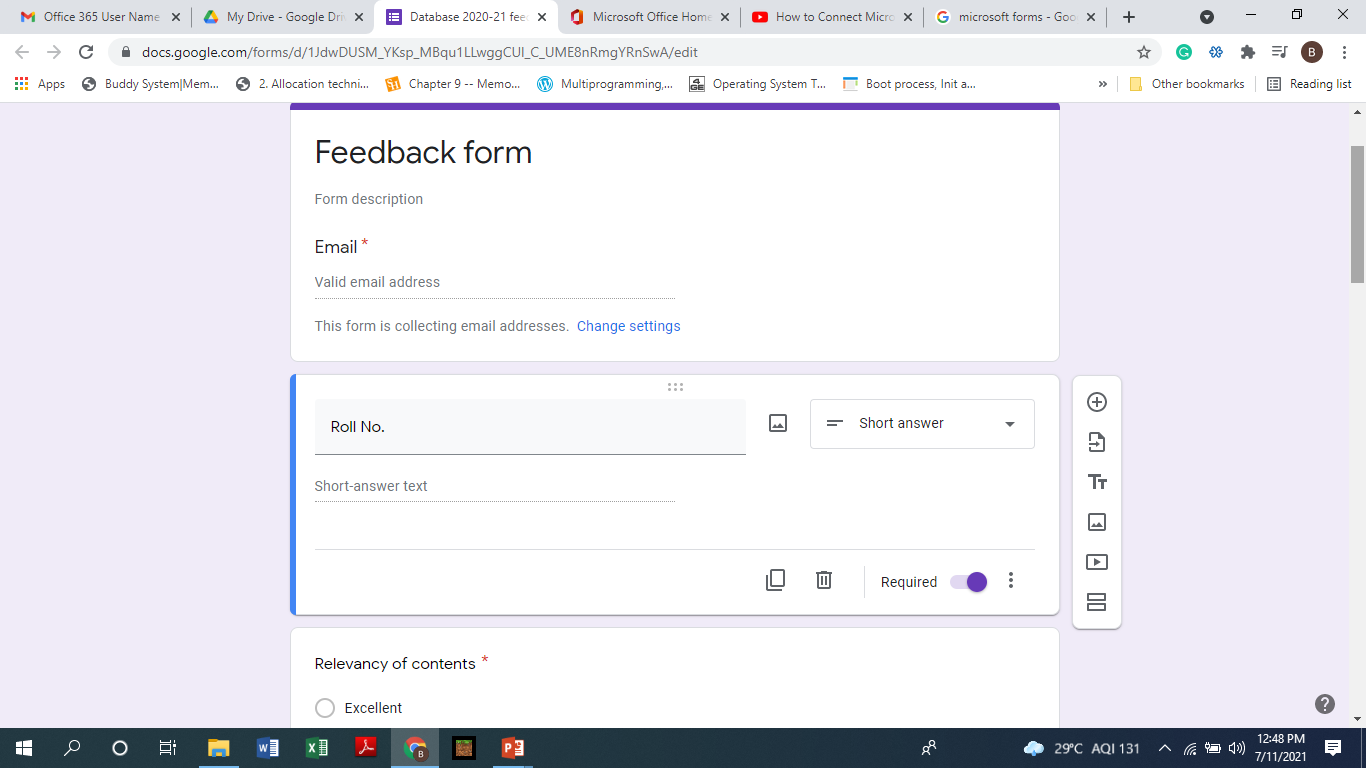 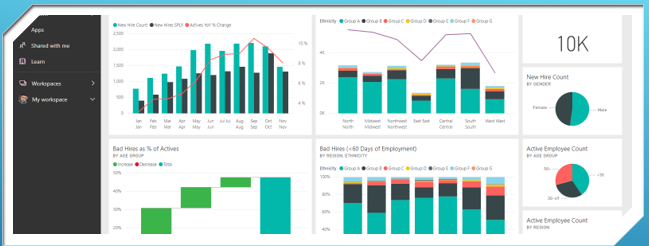 Visualize feedback data entered through forms using different visuals in Power BI
Power Automate
4. Establish link between forms and database
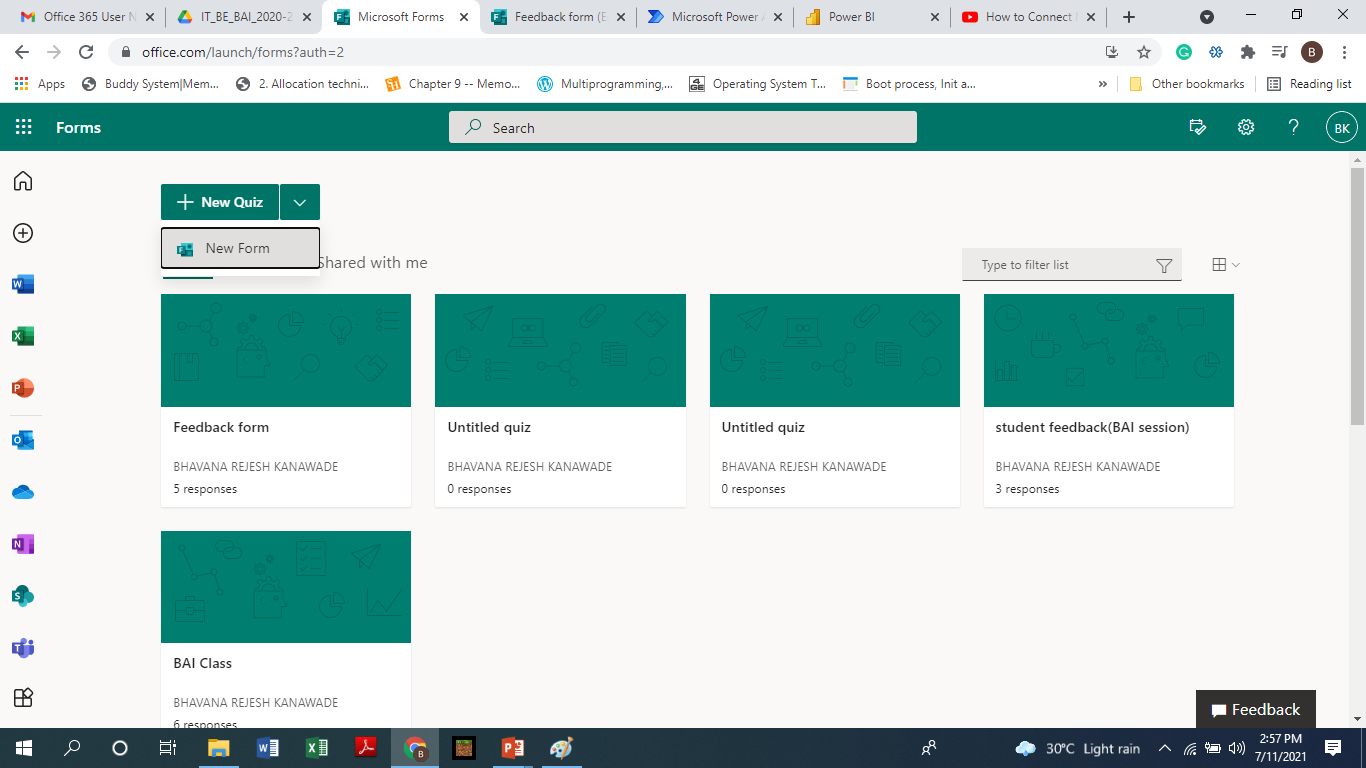 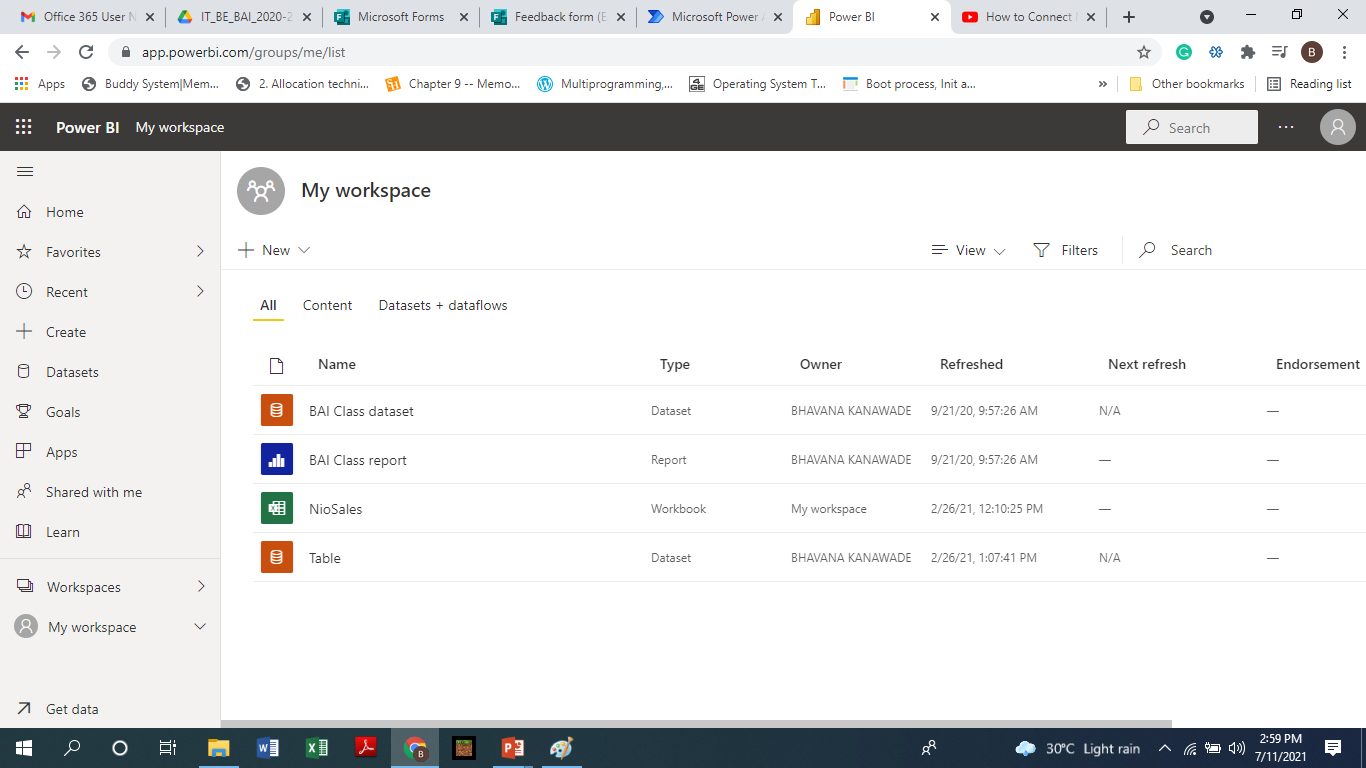 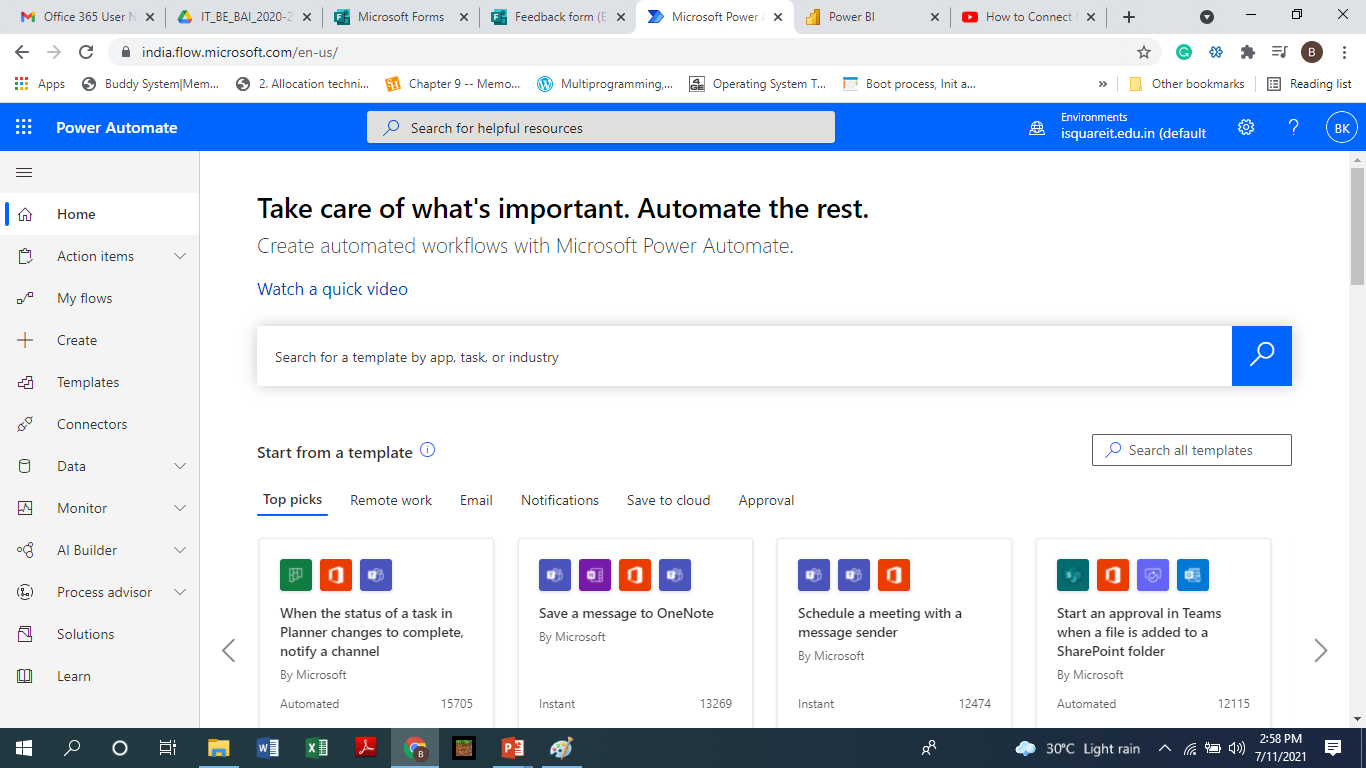 Forms 
1. Create form
What you require?
Office365 only
It supports different Apps like forms, power BI, Power Automate
Power BI 
2. Generate Database
3. Generate report
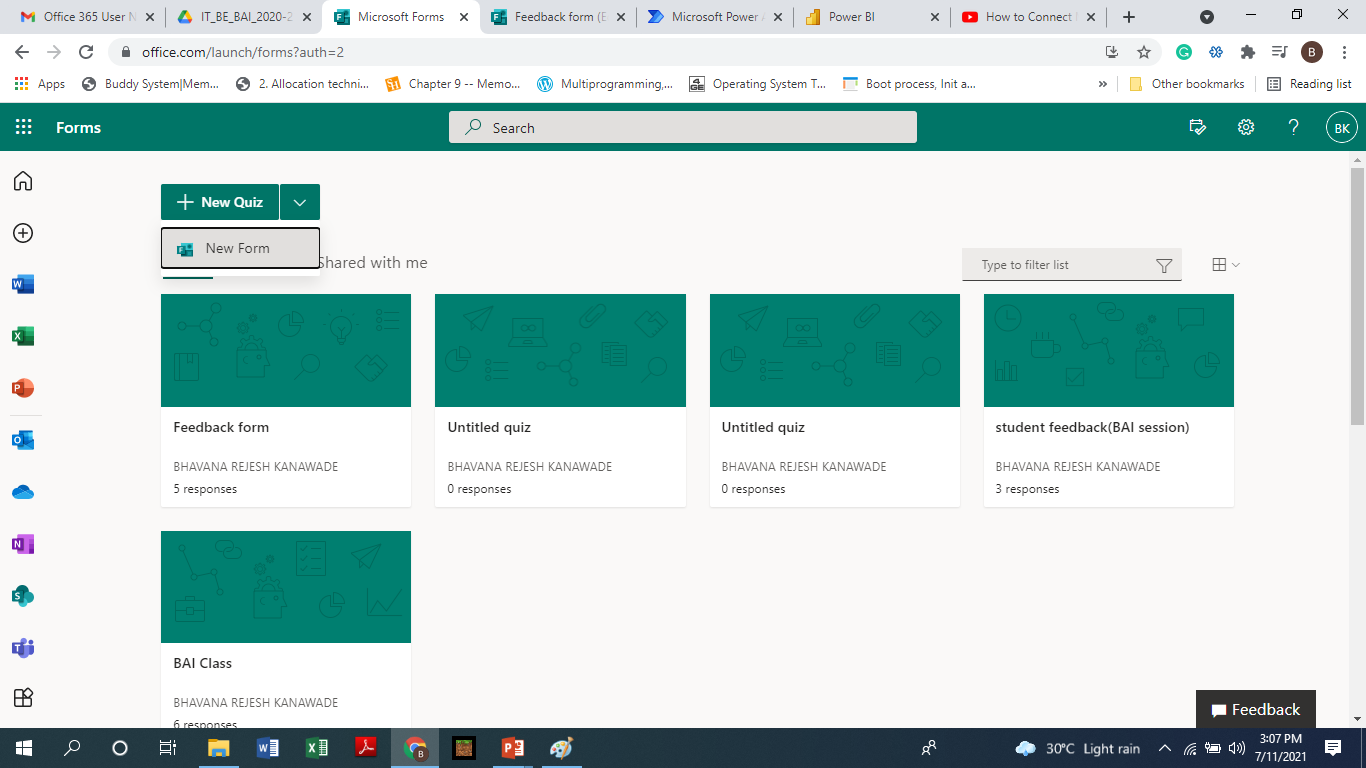 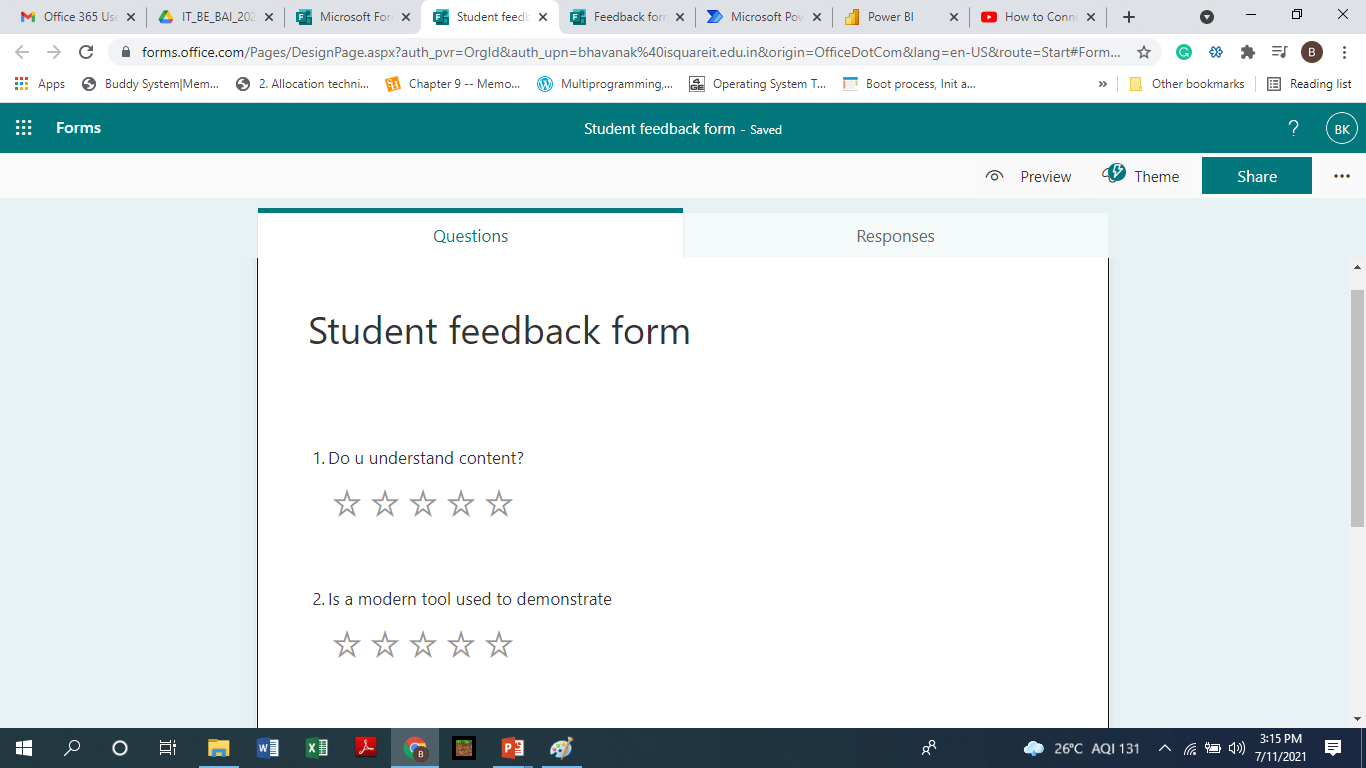 Here u go……….
Add questions in your form
Step 1: Create form
Select forms
New quiz
New form
6. Give dataset name
7. Add values and select datatype (questions in form)
8. Turn on historic data analysis
9. Select create and done
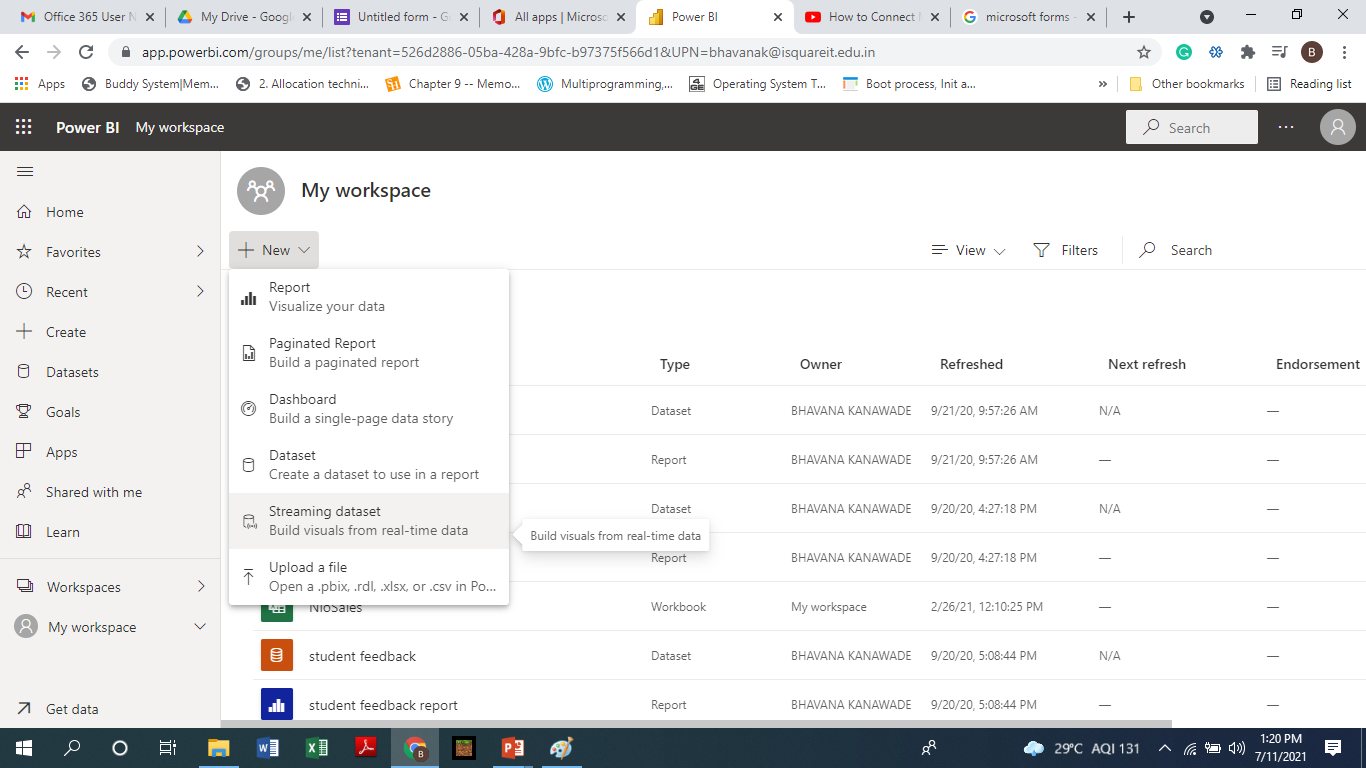 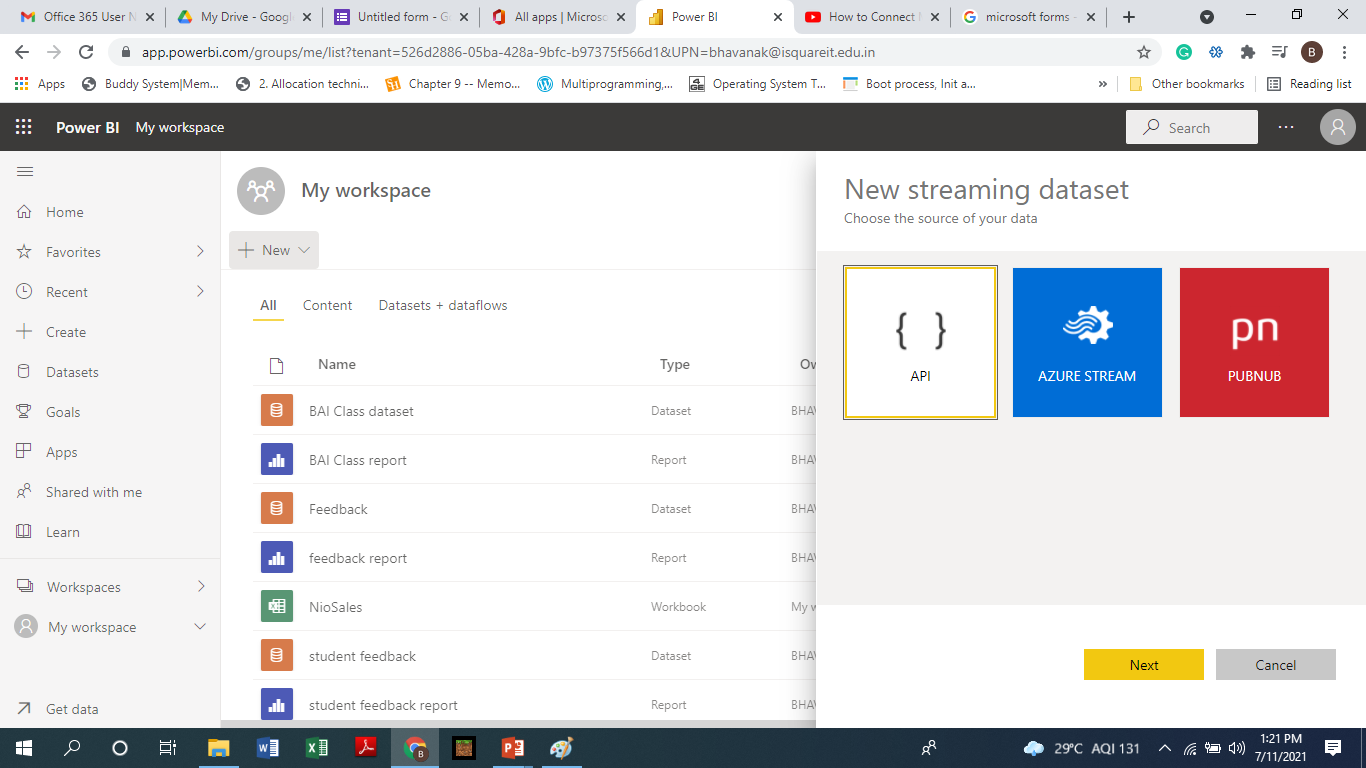 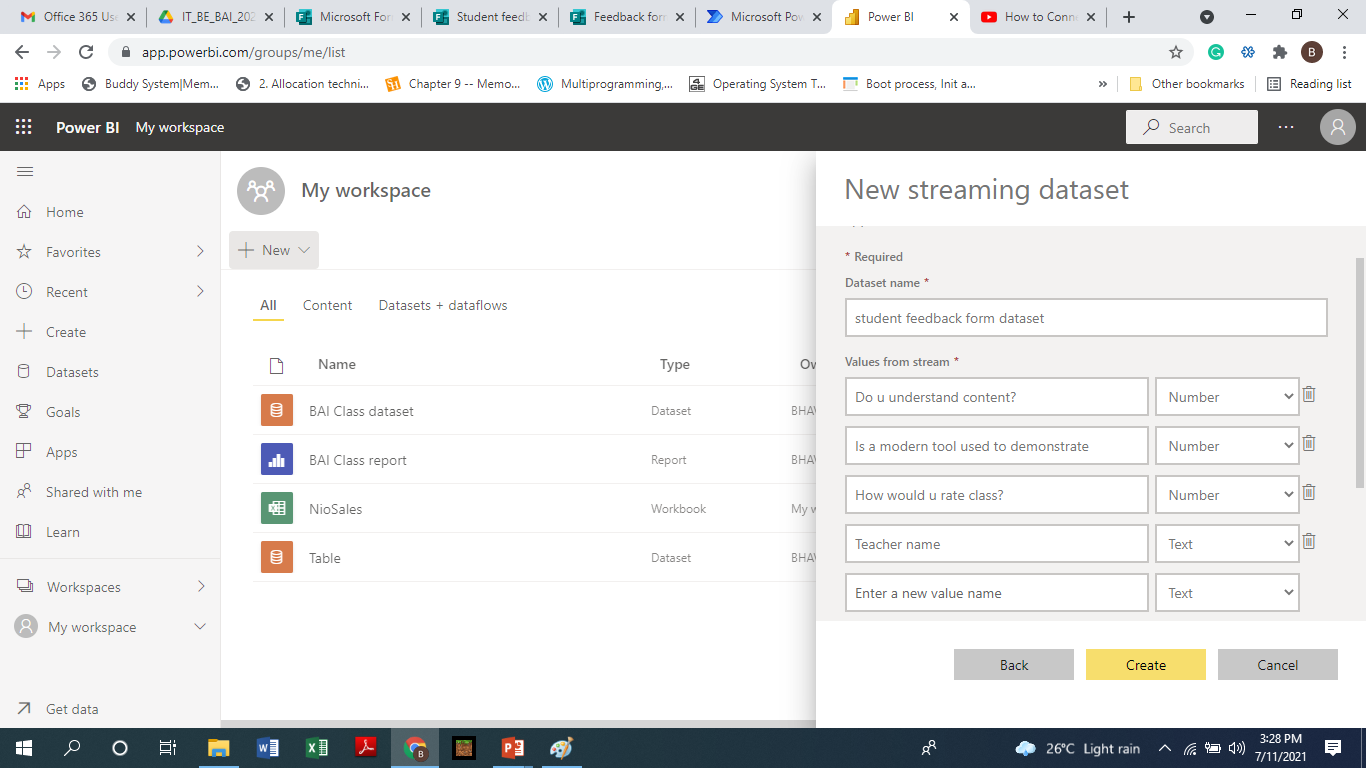 4. Select API
5. Next
Step 2: Generate database
Select My workspace
New
Streaming dataset
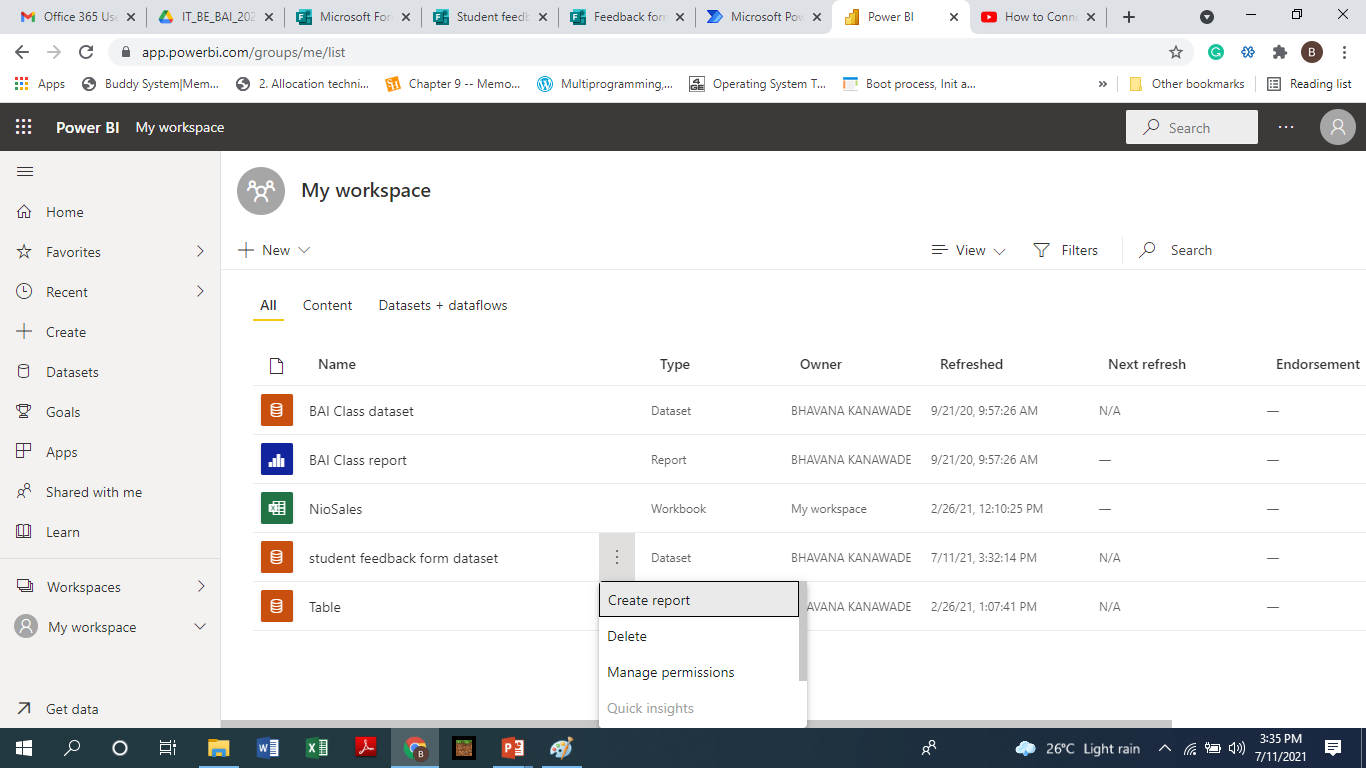 Dataset created
Step 3: Generate report in power BI
1. Select create report
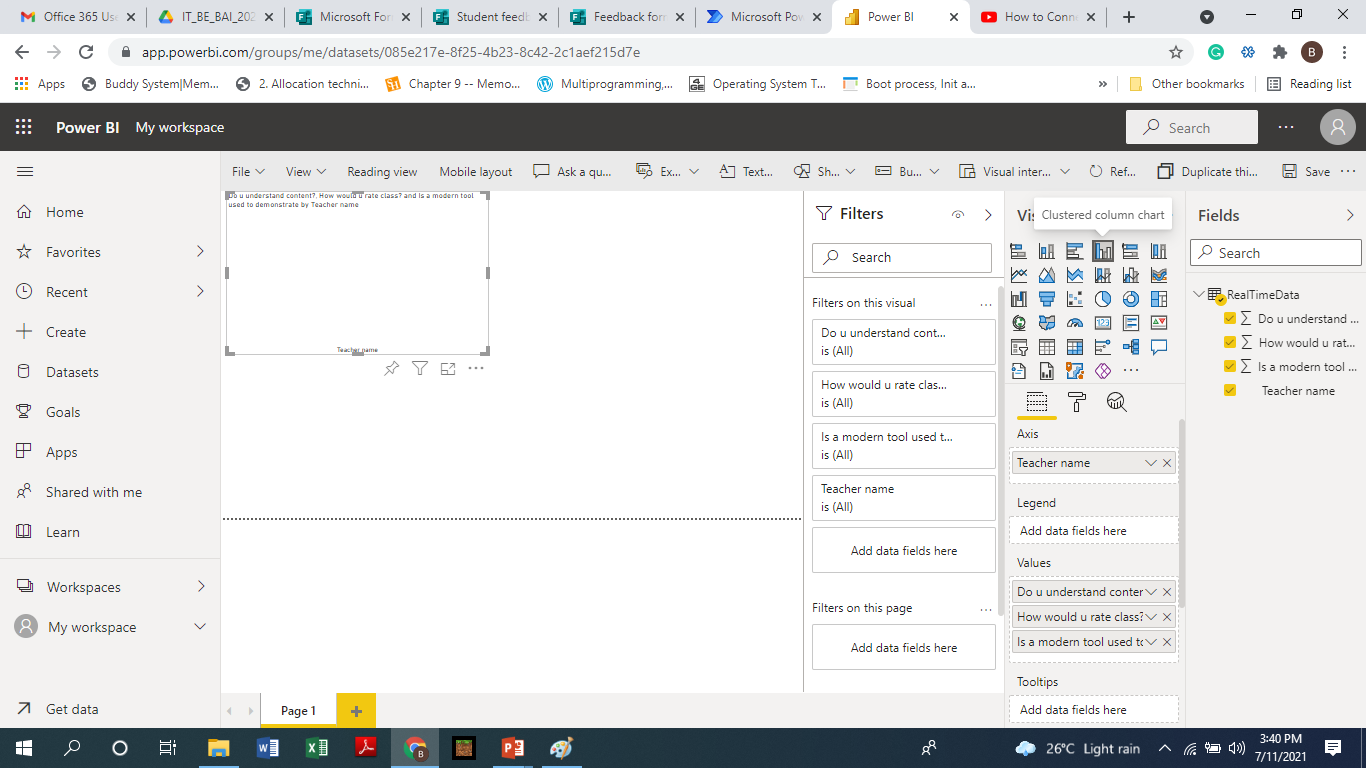 Report fetched attributes of dataset
Step 3: Generate report in power BI
2. Select clustered column chart
3. Add teacher name in axis
4. Add other fields in values
…..still you can not see your data in report wait……..
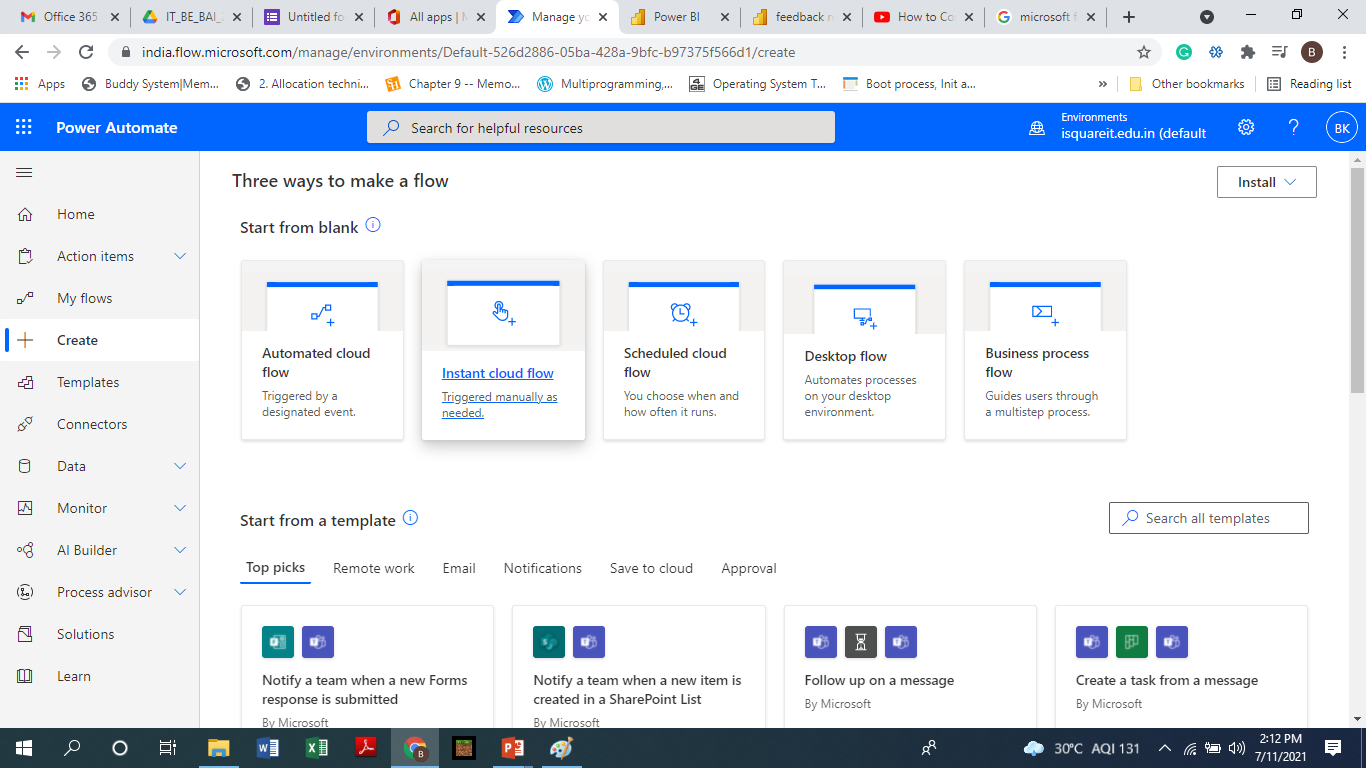 We are near to completion….yeah….
Step 4. Establish link between form and database
In Power Automate create instant flow and skip the nest step
Create flow
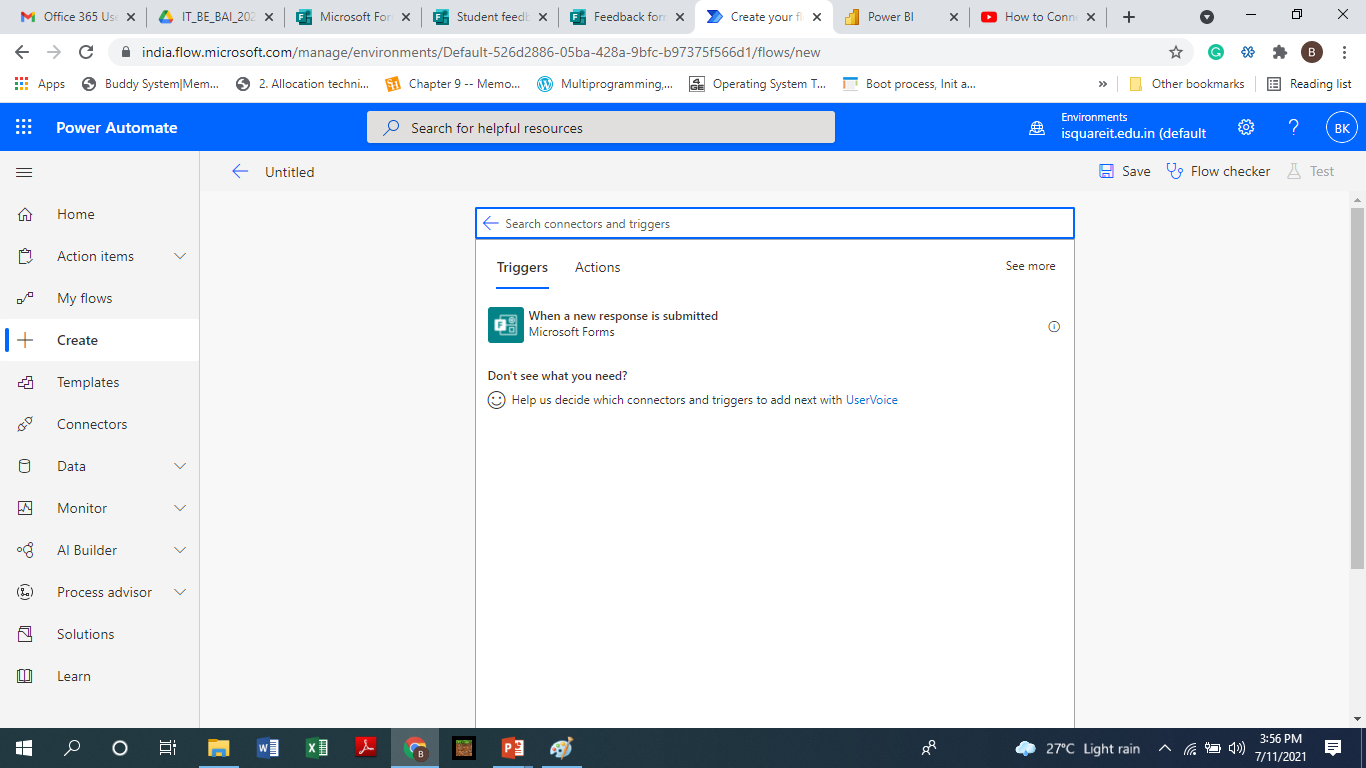 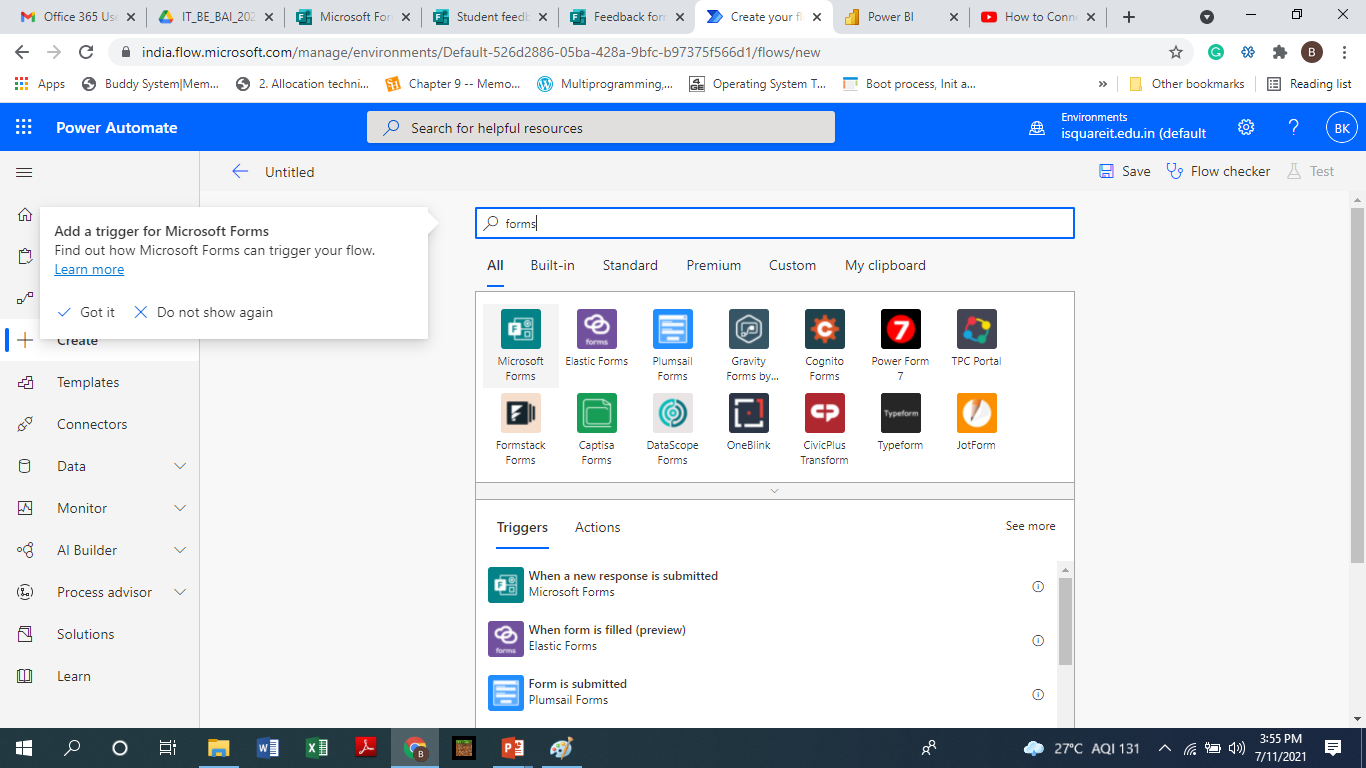 Select “when a new response is submitted”
For next step select forms again
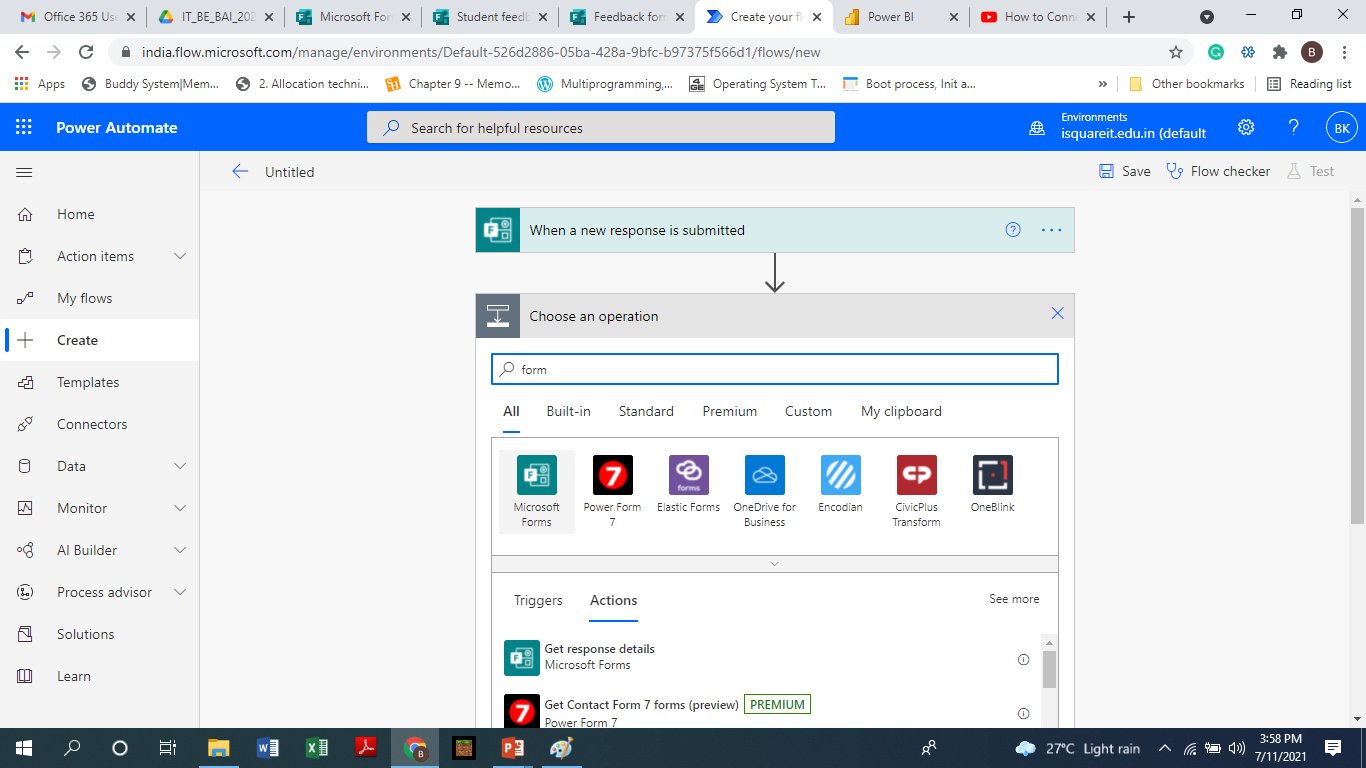 Select forms
Select form id as form name—student feedback form
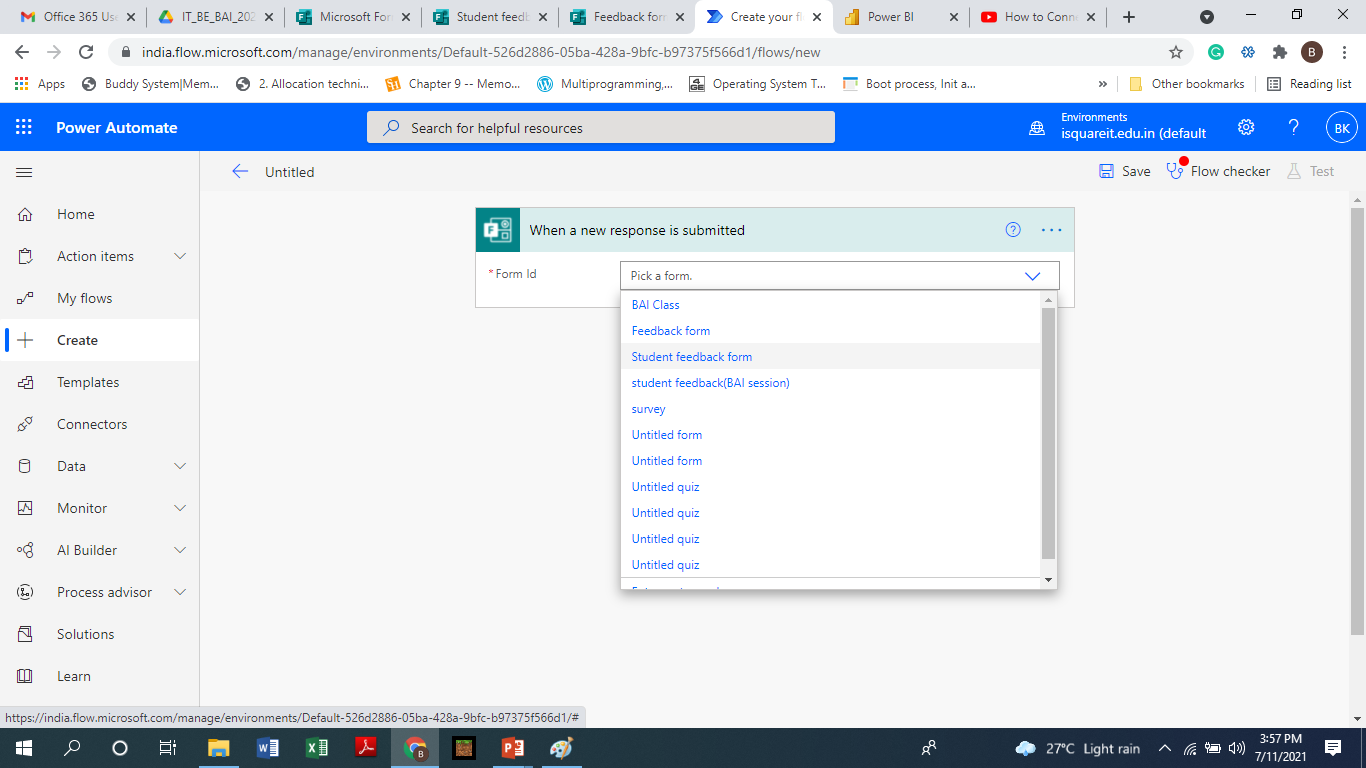 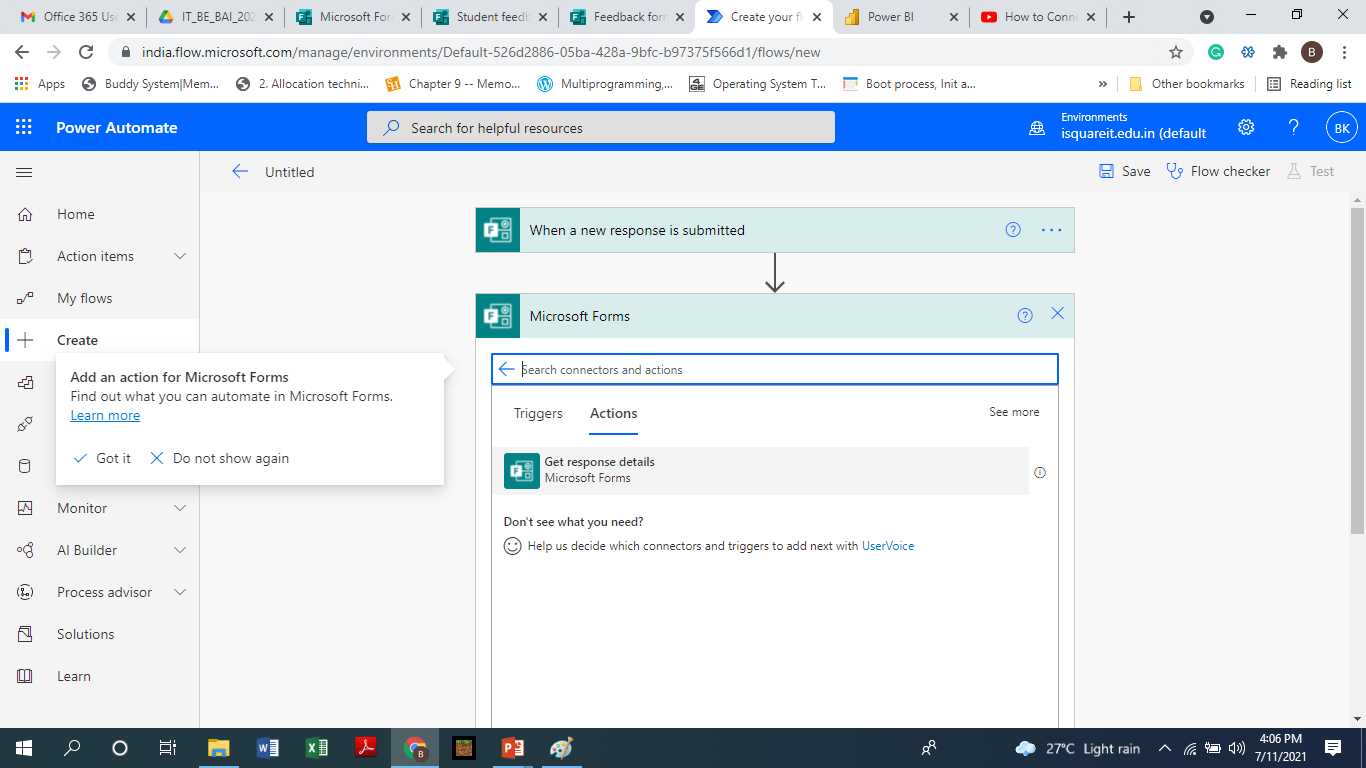 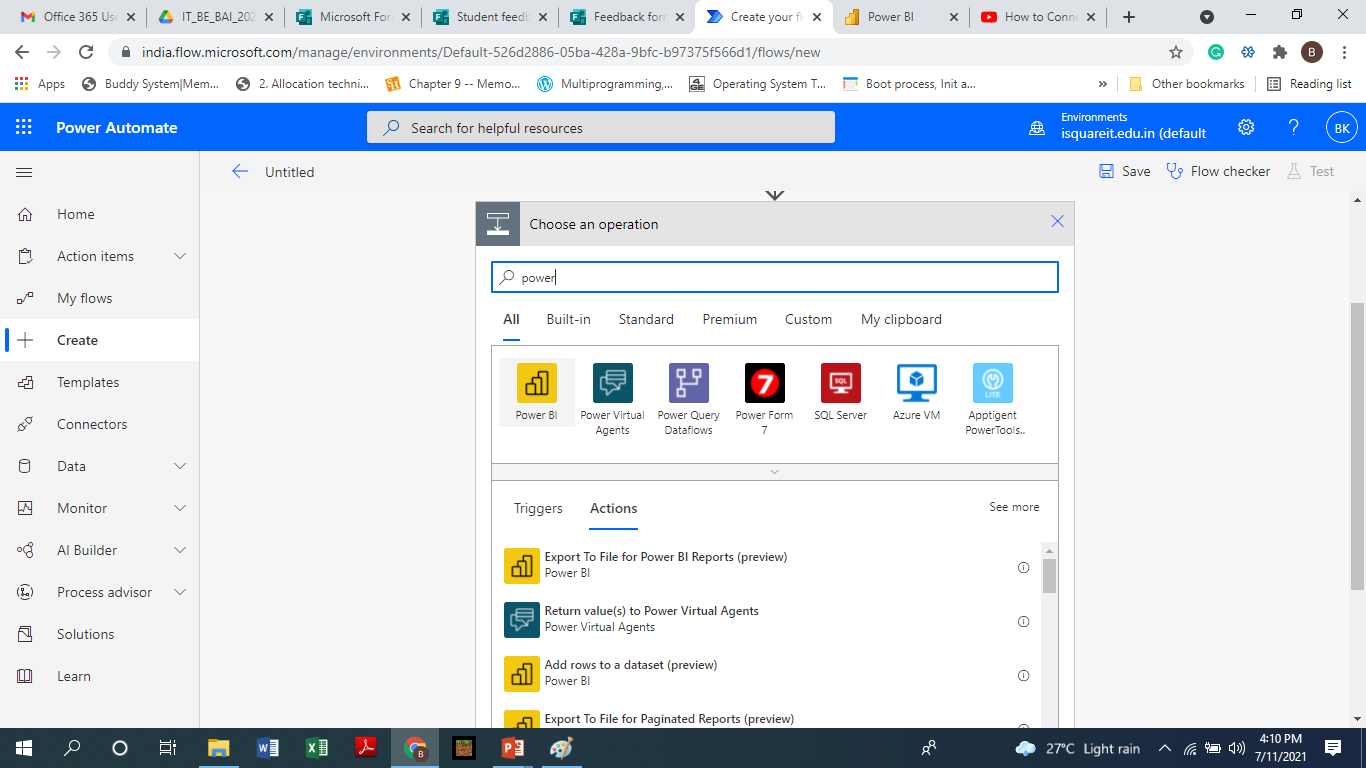 Select “Get response details”
Select form Id and response id  & click on next step
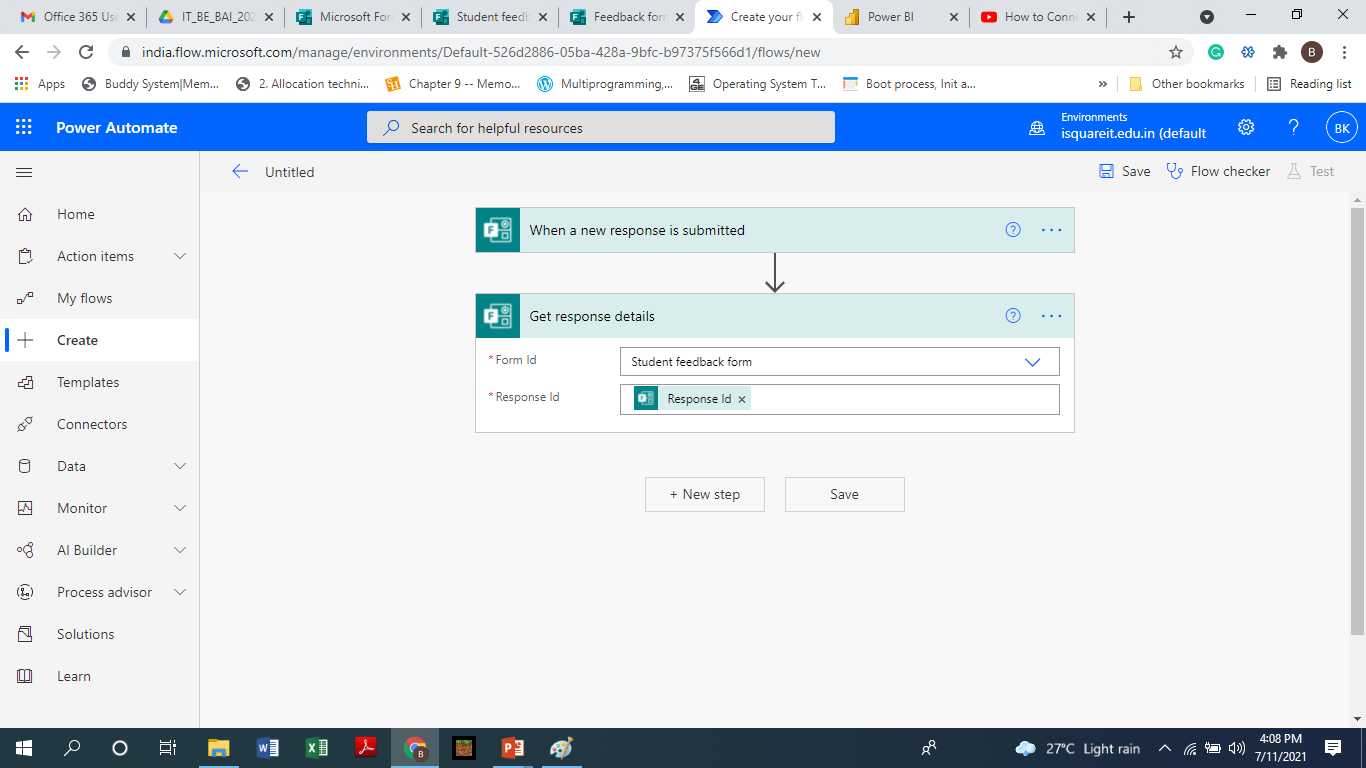 Select Power BI
Select “Add rows to dataset”
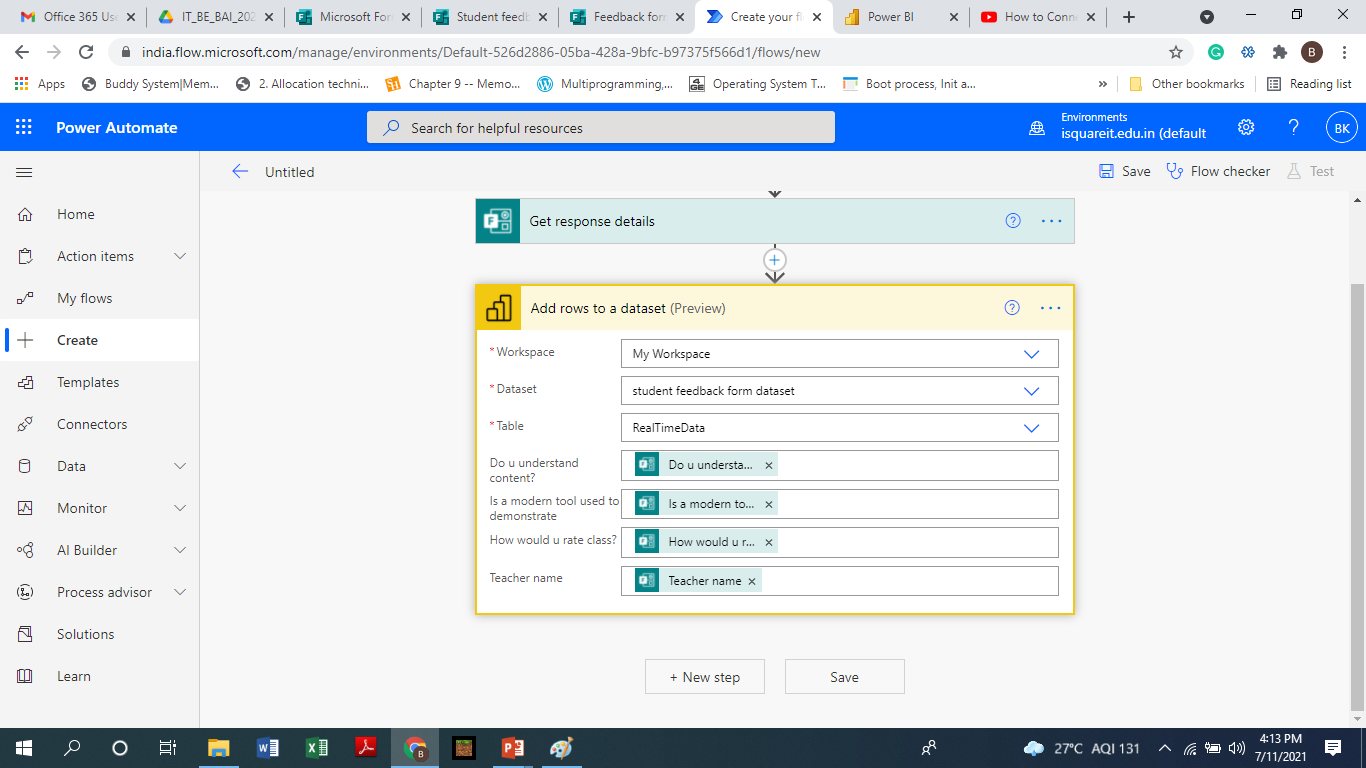 Select workspace, dataset and table. 
Drag and drop the form fields into the dataset fields
Select save
Submit responses in Microsoft form (Give feedback )
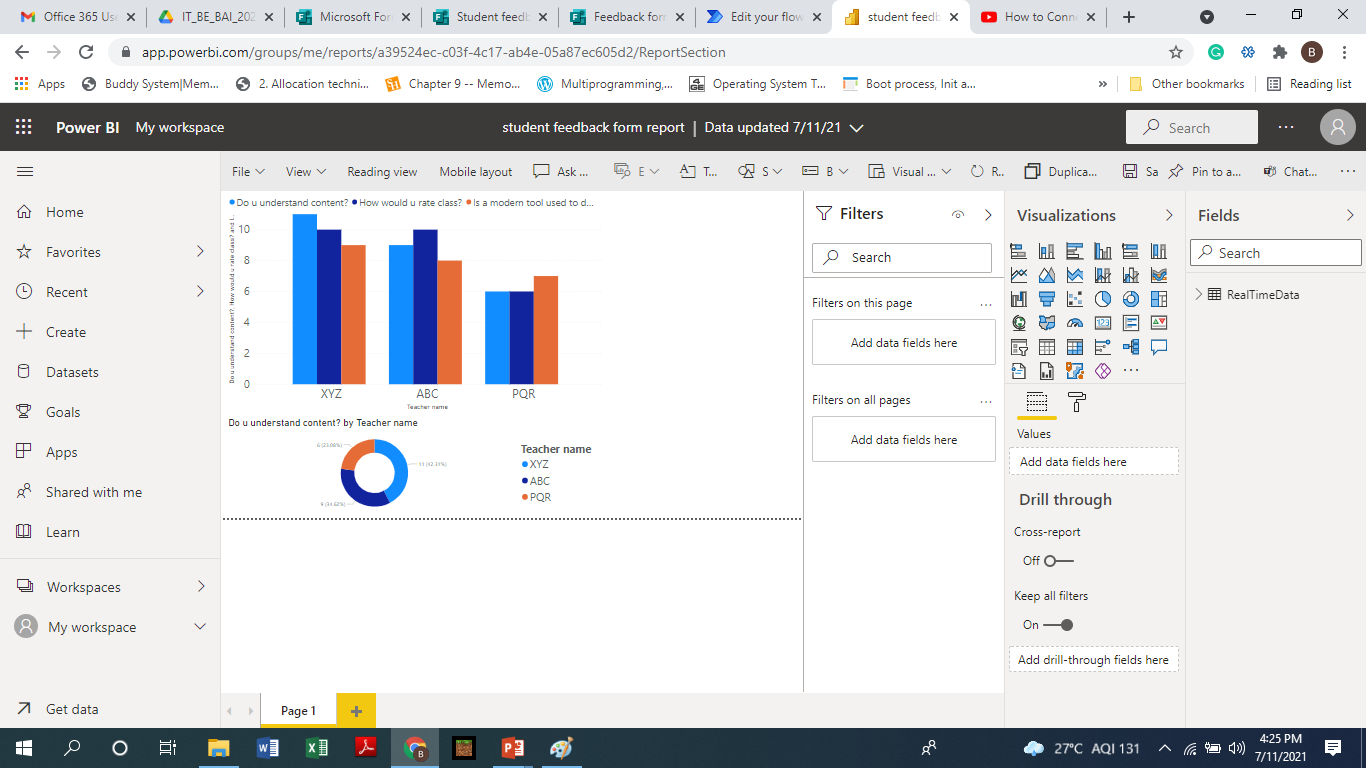 Open report and see your data 

Go on adding visuals to understand your data
THANK YOU
International Institute of Information Technology, I²IT, P-14, Rajiv Gandhi Infotech Park, Hinjawadi Phase 1, Pune - 411 057 
 Phone - +91 20 22933441/2/3 | Website - www.isquareit.edu.in | Email - info@isquareit.edu.in